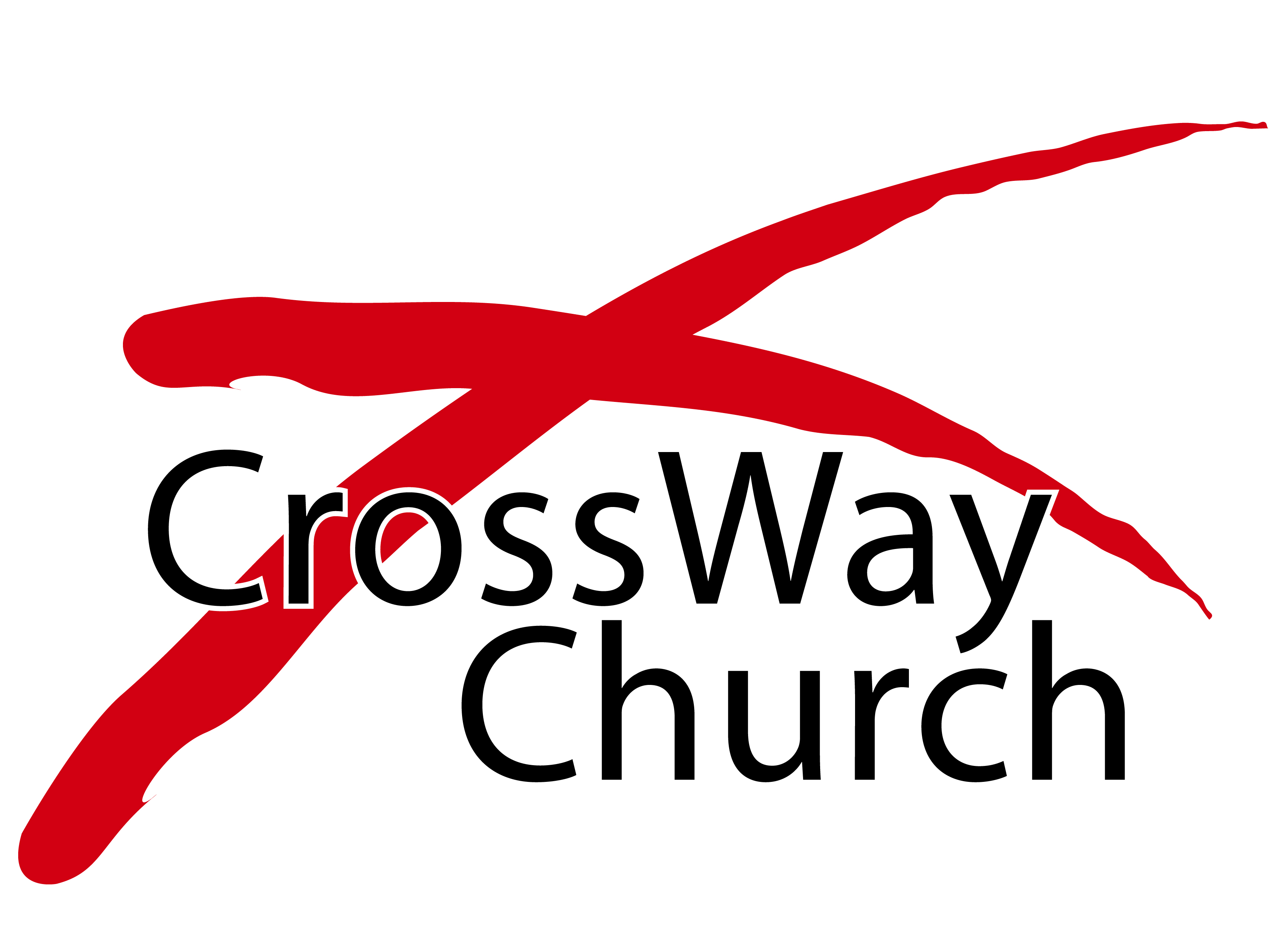 “An All-Out Thanksgiving”
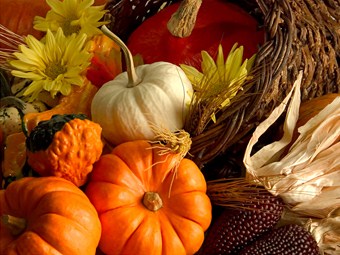 A Special 
Thanksgiving 
Sunday Message

Luke 7:36-50

© November 24, 2019
Pastor Paul K. Kim
Luke 7:36-50 [ESV]
36 One of the Pharisees asked him to eat with him, and he went into the Pharisee's house and reclined at table. 37 And behold, a woman of the city, who was a sinner, when she learned that he was reclining at table in the Pharisee's house, brought an alabaster flask of ointment, 38 and standing behind him at his feet, weeping, she began to wet his feet with her tears and wiped them with the hair of her head and kissed his feet and anointed them with the ointment. 39 Now when the Pharisee who had invited him saw this, he said to himself, “If this man were a prophet, he would have known who and what sort of woman this is who is touching him, for she is a sinner.” 40 And Jesus answering said to him, “Simon, I have something to say to you.” And he answered, “Say it, Teacher.”
Luke 7:36-50 [ESV]
41 “A certain moneylender had two debtors. One owed five hundred denarii, and the other fifty. 42 When they could not pay, he cancelled the debt of both. Now which of them will love him more?” 43 Simon answered, “The one, I suppose, for whom he cancelled the larger debt.” And he said to him, “You have judged rightly.” 44 Then turning toward the woman he said to Simon, “Do you see this woman? I entered your house; you gave me no water for my feet, but she has wet my feet with her tears and wiped them with her hair. 45 You gave me no kiss, but from the time I came in she has not ceased to kiss my feet. 46 You did not anoint my head with oil, but she has anointed my feet with ointment. 47 Therefore I tell you, her sins, which are many, are forgiven—for she loved much. But he who is forgiven little, loves little.” 48 And he said to her, “Your sins are forgiven.” 49 Then those who were at table with him began to say among themselves, “Who is this, who even forgives sins?” 50 And he said to the woman, “Your faith has saved you; go in peace.”
TWO DIFFERENT TYPES OF HEART IN THIS STORY
A GRUMBLING HEART
A THANKFUL HEART
Comes from self-absorption (v.44). 
	“I entered your house; you gave me no water for my feet.”
Brings anxiety and stress (v.39). 
	“he would have known... who is touching him, for she is a sinner.”
Doubts increasingly more (v.43).
	“The one, I suppose, for whom he cancelled the larger debt…”
Is contagious—negatively (v.49).
	“those who were at table with him began to say among themselves…”
Comes from self-realization (v.38a).                                
	“standing behind him… weeping, she began to wet his feet…”
Brings joy and peace (vs. 47, 50).
	“her sins, which are many, are forgiven—for she loved much… go in peace.”
Trusts increasingly more (v. 38b).
	“she wiped them with the hair, kissed his feet and anointed them with the ointment”
Is contagious—positively (v.45) .
	“from the time I came, she has not ceased to kiss my feet… ”
FOUR KEYS TO CULTIVATING A THANKFUL HEART
1)   SELF-HUMBLING: a perpetual abandonment of self-absorption (v.37)

37 And behold, a woman of the city, who was a sinner, when she learned that he was reclining at table in the Pharisee's house, brought an alabaster flask of ointment... (v. 37)


In reality, the sinful woman and the Pharisee were in the same state—without Jesus’ forgiveness, their sins condemn them to eternal death.
The only difference? It is pride vs. humility [entitlement/denial vs. poverty in spirit/admission]
Do you realize your own sins? Your hopelessness without God?
Abandon your self-absorption/entitlement/denial to humble yourself perpetually before God and others.
1 “O  Lord, my heart is not lifted up;    my eyes are not raised too high;I do not occupy myself with things    too great and too marvelous for me.2 But I have calmed and quieted my soul,    like a weaned child with its mother;    like a weaned child is my soul within me.
3 O Israel, hope in the Lord    from this time forth and forevermore.Psalm 131:1-3
FOUR KEYS TO CULTIVATING A THANKFUL HEART
2)   DECISIVE ACTION: an expression of Spirit-led thanks to God (v.38)

38  standing behind him at his feet, weeping, she began to wet his feet with her tears and wiped them with the hair of her head and kissed his feet and anointed them with the ointment. (v. 38)


Notice that she didn’t hesitate to follow her initial thought to express her thankful heart to Jesus despite the stares of the unfriendly crowd.
The woman broke the alabaster jar of expensive perfume, which shows a clear intention to do a radical thing to express her thankfulness.
Thankfulness acts proactively regardless of feelings while grumbling reacts to feelings. A thankfulness is not thankfulness until it is expressed!
Is your heart “fixed” or “tentative”? Do you decisively act to thank God?
1 My heart is steadfast, O God!    I will sing and make melody with all my being!2 Awake, O harp and lyre!    I will awake the dawn!Psalm 108:1-2
FOUR KEYS TO CULTIVATING A THANKFUL HEART
3)   SHARING GRATITUDE: a declaration of God’s work for you (vs. 37-38)

37 And behold, a woman of the city, who was a sinner, when she learned that he was reclining at table in the Pharisee's house, brought an alabaster flask of ointment, 38  and standing behind him at his feet, weeping, she began to wet his feet with her tears and wiped them with the hair ofher head and kissed his feet and anointed them with the ointment. (vs. 37-38)


The woman’s gratitude and love for Jesus was publicly displayed. 
Why? A truly thankful heart is outward not merely inward—just look at the infomercials in which people share their testimonials/gratitude so willingly and voluntarily (sometimes without getting paid to share it)!
What has God done for you? Will you willingly, voluntarily (i.e., without others’ promptings) share your gratitude for God with others?
16 Come and hear, all you who fear God,    and I will tell what he has done for my soul…
19 But truly God has listened;    he has attended to the voice of my prayer.
20 Blessed be God,    because he has not rejected my prayer    or removed his steadfast love from me!
Psalm 66:16, 19-20
FOUR KEYS TO CULTIVATING A THANKFUL HEART
4)  ALL-OUT THANKS-GIVING: an extravagant love and gratitude (vs. 44-47)

“Do you see this woman? I entered your house; you gave me no water for my feet, but she has wet my feet with her tears and wiped them with her hair. 45 You gave me no kiss, but from the time I came in she has not ceased to kiss my feet. 46 You did not anoint my head with oil, but she has anointed my feet with ointment. 47 Therefore I tell you, her sins, which are many, are forgiven—for she loved much. (vs. 44-47)


Consider these TWO CRUCIAL QUESTIONS: (1) Why was Jesus so pleased with her act?; (2) Why is her act of thanksgiving so inspiring to us?
Is our thanksgiving to God so tamed or all-out? That’s the difference!
We are to give thanks to God not only for all his blessings but also IN everything (1 Thess. 5:18)—FOR GOD’S GOODNDESS even in bad things!
So, don’t merely focus on “blessings” & “gifts”—focus first on “Blesser”!
12 What shall I render to the  Lord    for all his benefits to me?13 I will lift up the cup of salvation    and call on the name of the  Lord,14 I will pay my vows to the  Lord    in the presence of all his people…
16 O Lord, I am your servant;    I am your servant, the son of your maidservant.    You have loosed my bonds.17 I will offer to you the sacrifice of thanksgiving    and call on the name of the  Lord.Psalm 116:12-13, 16-17
To Be Grateful for All of Our Lives…
To be grateful for the good things that happen in our lives is easy, but to be grateful for all our lives—the good as well as the bad, the moments of joy as well as the moments of sorrow, the successes as well as the failures, the rewards as well as the rejections—that requires hard spiritual work. Still, we are only grateful people when we can say thank you to all that has brought us to the present moment. As long as we keep dividing our lives between events and people we would like to remember and those we would rather forget, we cannot claim the fullness of our beings as a gift of God to be grateful for. Let’s not be afraid to look at everything that has us brought to where we are now and trust that we will soon see in it the guiding hand of a loving God.
— Henry J. M. Nouwen
RECAP: FOUR KEYS TO CULTIVATING A THANKFUL HEART
1) 	SELF-HUMBLING: Abandon all your self-absorption perpetually.

2) 	DECISIVE ACTION: Express of your the Spirit-led thanks to God.

3) 	SHARING GRATITUDE: Declare your gratitude for God’s work for you with others.  

4) 	ALL-OUT THANKS-GIVING : Give Jesus your extravagant love and gratitude without reservation!
YOUR RESPONSE
What will you do now. . . 

to STOP grumbling?

to START giving thanks?

to GIVE BACK to God for the blessings he has poured out on you this year, 2019?
Giving Thanks: Our Act of Worship
For what should I give thanks to the LORD?

For Who God Is:
IN hardships/waiting/trials
IN everything but specifically in “this” circumstance
For What God Has Done:
For specific answered prayers
For specific blessings & provisions of God
For CrossWay (or your church)
For you own transformation/spiritual growth
COUNT YOUR BLESSINGS AND SHARE!
“What are you thankful for to the Lord in 2019?”
Concerning the GIVER of blessings [e.g., Mercy, Love, Sovereignty, Grace]? 

Concerning the BLESSINGS that God has given you this year?
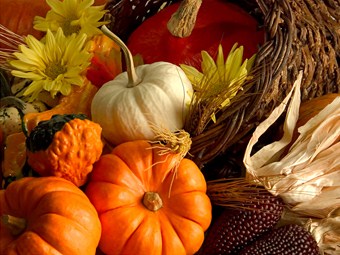 Write out all things you are thankful for concerning two areas above:

Make a check-mark on TOP 3 and share with your triad or quad.
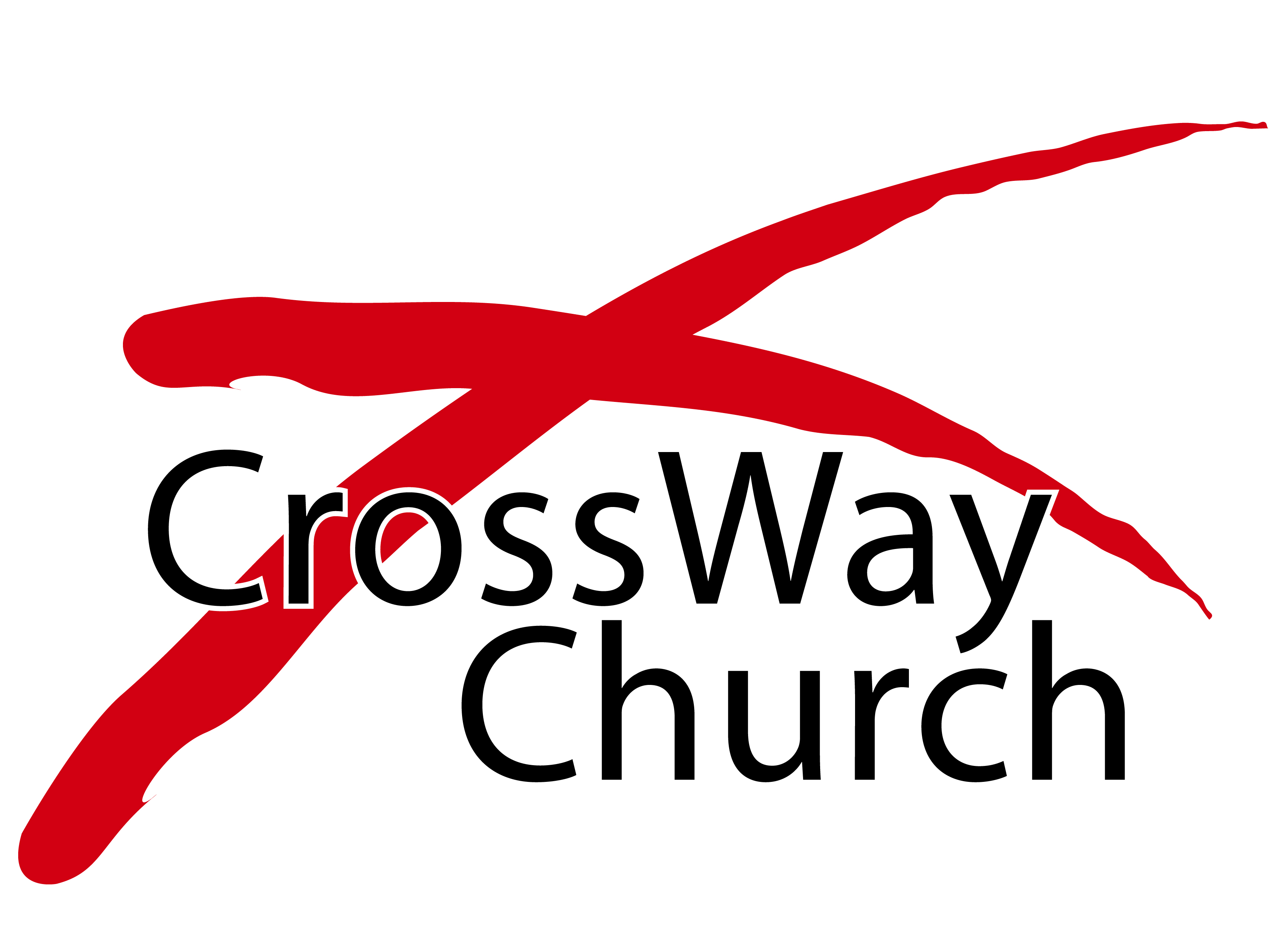